Non-Standard Databasesand Data Mining
Counterfactuals
Dr. Özgür Özçep
Universität zu Lübeck
Institut für Informationssysteme

Presented by Prof. Dr. Ralf Möller
Structural Causal Models
slides prepared by Özgür Özçep

Part IV: Counterfactuals
Literature
J.Pearl, M. Glymour, N. P. Jewell: Causal inference in statistics – A primer, Wiley, 2016. 
                                                           (Main Reference)
J. Pearl: Causality, CUP, 2000.
3
Models with Path Coefficients: SEMs
Linear SCM
X = UX
Z = aX + UZ
W = bX +cZ + UW
Y = dZ +eW + UY
Graph with path coefficients
Path coefficients model Causal Direct Effects (CDEs)w.r.t. change rates
Last time: Ui = Gaussian error
But Ui can also be consideredas a description of objects
UX
Structural Equational Model(SEM)
X
UW
b
a
UZ
c
Z
W
UY
e
d
Y
If Z is increased by 1then Y is increase by d
4
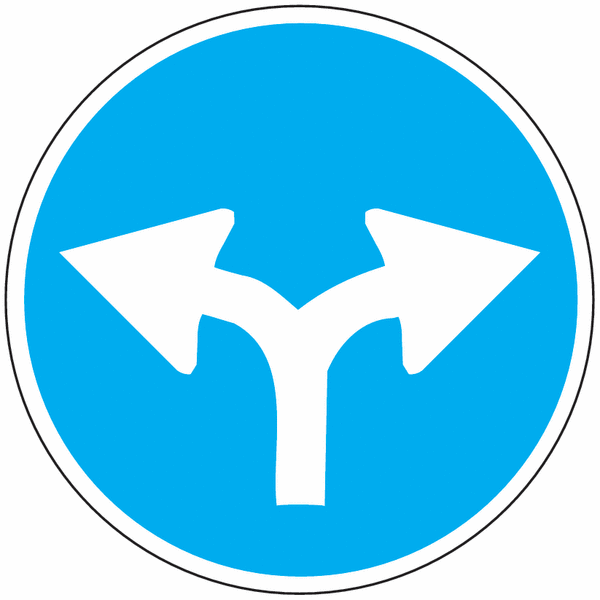 Counterfactuals (Example)
Example (Freeway)
Came to fork and decided for Sepulveda road (X=0) instead of freeway (X=1)
Effect: long driving time of 1 hour (Y = 1h)

“If			I had taken the freeway, 
  then		I would have driven less than 1 hour”
5
Counterfactuals (Informal Definition)
Definition
A counterfactual  is an  if-then statement where: 
the if-condition, aka  antecedent, hypothesizes about an alternative non-actual situation/condition(in example: taking freeway) and
the then-condition, aka succedent, describes some consequence of the hypothetical situation(in example: less than 1h drive)
6
Counterfactuals ≠ truth-conditional if
Counterfactuals may be false even if antecedent is false
“If      Hamburg is capital of Germany,  then  Udo Lindenberg is chancellor”					    true
“If      Hamburg had been capital of Germany  then Udo Lindenberg would have been chancellor”   false  
Usually, in natural language use, the antecedent in counterfactuals is false in actual world
In natural language distinguished by different modes
indicative mode for truth-conditional  if-statements vs.  
conjunctive/subjunctive for counterfactuals
7
Counterfactuals Require Minimal Change
Hypothetical world minimally different from actual world
If        X=1 was true (instead of X=0),
             but everything else the same (as far as possible), 
   then   Y < 1h would be the case

Idea of minimal change is ubiquitous
See discussion on belief revision in the course “Information Systems”
Account for consequences
 of change (from X= 0 to X = 1).
D. Lewis. Counterfactuals. Harvard University Press, Cambridge, MA, 1973.
D. Makinson. Five faces of minimality. Studia Logica, 52:339–379, 1993.
F. Wolter. The algebraic face of minimality. Logic and Logical Philosophy,6:225 – 240, 1998.
8
Counterfactuals and Rigidity
Rigidity as a consequence of minimal change of worlds/states: 
Objects stay the same in compared worlds

In example:  Driver (characteristics) stays the same: 
If the driver is a moderate driver, then he will be a moderate driver in the hypothesized world, too
9
Counterfactuals (Example cont’d)
Try: Formalization with intervention 
E[driving time |do(freeway), driving time = 1 hour]
           doesn‘t work! Why?
There is a clash for RV „driving  time“ (Y) 
Y = 1 h in actual world   vs.
 Y < 1h (expected)  under hypothesized condition X =1 (freeway)
Solution: Distinguish Y (driving time) under different worlds/conditions X = 0 vs. X = 1
                       E[YX=1 | X = 0, YX=0 = Y = 1]
YX=x formalizes  
counterfactual
Expected driving time YX=1 if one had chosen freeway (X=1) 
knowing that other decision (X=0) lead to driving time Y0 of 1 hour.
10
Counterfactuals (Definition)
Definition
A counterfactual RV is of the form YX=x and its semantics is given w.r.t. an instantiation of exogenous variable u by

                       YX=x(u) : = YMx(u)

where 
Y, X are (sets of) RVs from an SEM M 
x is an instantiation of X 
Mx is the SEM resulting from M by substituting the rhs of equation(s) for (all RVs in) X with value(s) x
Note the rigidity assumption:
Definition talks about the 
same “objects” u in different worlds
11
Counterfactuals (Consistency Rule)
Consequence of the formal definition of counterfactuals
Consistency rule 
If X = x, then YX=x = Y
This case (hypothesized = actual) non-typical in natural language use        (Merkel: „If I only would be chancellor...)
12
Counterfactuals (for Linear SEMs)
How to formalize semantics of counterfactuals? 
Use ideas similar to those of intervention
Consider linear models
Values of all variables determined by values of exogenous variables U = U1, ... ,Un
So can write X = X(U) for any variable in SEM
Example 
X: Salary, u = u1, ..., un characterizes individual Joe
X(u) = Joe‘s salary
When considering different worlds, the individuals (such as Joe = (u1, ...,un)) stay the same.
13
Counterfactuals in linear SEMs (Example)
Linear model M:     
              X = aU       ;     Y = bX + U
Find  YX=x(u) = ? (value of Y if it were the case that X = x for individual u) 
Algorithm
Identify u under evidence (here: u just given)
Consider modified model Mx
X = x 
Y = bX + U
Calculate YX=x(u)
                   YX=x(u) = bx + u
14
Counterfactuals in linear SEMs (Example)
Linear model M:     
              X = aU       ;     Y = bX + U
with a = b = 1.
Xy(U) = ?
Algorithm
U = u;  2. Y = y;  3. X = aU = au = u.
  (X unaltered by hypothetical condition Y = y)
15
Counterfactuals vs. Intervention with do()
16
Counterfactuals in Linear SEMs (Example)
Linear model M:  
X = UX
H = aX + UH
Y = bX + cH + UY
σUiUj = 0 for all i,j ∈ {X,H,Y}        (i.e., Ui, Uj are not linearly 
                                                              correlated/dependent)
a = 0.5;     b = 0.7;     c = 0.4
X = Encouragement
H= Homework
Y= Exam score
a=0.5
c=0.4
b=0.7
17
Counterfactuals in Linear SEMs (Example)
X =
 Encouragement
H=
Homework
Linear model M:  
X = UX
H = aX + UH
Y = bX + cH + UY
Y= 
Exam score
a=0.5
c=0.4
b=0.7
Consider an individual Joe given by evidence: 
            X = 0.5,   H = 1,   Y = 1.5
Want to answer counterfactual query: 
„What would have been Joe‘s  exam score, if he had doubled study time at home?“
18
Counterfactuals in Linear SEMs (Example)
X =
 Encouragement
H=
Homework
Linear model M:  
X = UX
H = aX + UH
Y = bX + cH + UY
Y= 
Exam score
a=0.5
c=0.4
b=0.7
Consider an individual Joe given by evidence:
            X = 0.5,   H = 1,   Y = 1.5
Step 1: Determine  U-characteristics from evidence 
UX = 0.5
UH = 1-0.5 * 0.5
UY = 1.5 -0.7 * 0.5 – 04.4 * 1 = 0.75
The U-characteristics are rigid
19
Counterfactuals in Linear SEMs (Example)
2
X =
 Encouragement
H=
 Homework
Linear model M:  
X = UX
H = aX + UH
Y = bX + cH + UY
Y= 
Exam score
a=0.5
c=0.4
b=0.7
Step 2: Simulate hypothetical change (doubling)
Set H = 2
Step 3: Calculate counterfactual YH= 2(u)
YH= 2(UX = 0.5, Uh = 0.75, UY = 0.75 )
    =  0.7 * 0.5  + 0.4 * 2 + 0.75 = 1.90
Joe would benefit from doubling homework 
Y= 1.5 in actual world, Y = 1.90 in hypothetical world when doubling H
20
Deterministic Counterfactuals Algorithm
Algorithm
Step 1 (Abduction): Use evidence E = e to determine u
Step 2 (Action): Modify model M to obtain model Mx
Step 3 (Prediction): Compute counterfactual YX=x(u) with Mx
This algorithm considers single individual 
And answer query is determined by counterfactual value

What about classes of individuals and probabilistic counterfactuals?
21
Nondeterministic Counterfactuals Algorithm
Algorithm
Step 1 (Abduction): Calculate P(U|E = e)
Step 2 (Action): Modify model M to obtain model Mx
Step 3 (Prediction): Compute expectation E(YX=x|E=e)
                                   using Mx and P(U|E=e)
Calculate the probabilities of obtaining some individual 
Same step
Calculate conditional expectation: What is the expected value of Y if one were to change X  to x knowing E = e
22
Nondeterministic Counterfactuals (Example)
Model M:  X = aU   ;  Y = bX + U    (with a = b = 1)
U = {1,2,3}   represents three types of individuals with prob.
P(U = 1) = 1/2;    P(U = 2) = 1/3;     P(U=3) = 1/6
Examples:
 P(YX=2 = 3) = ?
P(Y2 > 3, Y1 < 4) = 
P(Y1 < Y2) =   1
= P(U = 1) = 1/2
P(U=2)= 1/3
23
[Speaker Notes: All individuals in same individual type i have same conuterfactual values as given in table]
Counterfactuals More Expressive (Example)
Counterfactuals more expressive than intervention
Linear model
  X = U1;  Z = aX + U2; Y = bZ 

E[YX=1 | Z = 1] = ?
Not captured by E[Y|do(X=1), Z=1]. Why?
Gives only the salary Y of all individuals that went to college and since then acquired skill level Z=1.
E[Y|do(X=1), Z=1] = E[Y|do(X=0), Z=1] 
In contrast: E[YX=1 | Z = 1] captures salary of individuals who in the actual world have skill level Z =1 but might get Z > 1
E[YX=0 | Z = 1] ≠ E[YX=1 | Z = 1]
(= professional
 experience)
U1
U2
a
b
X = College
Z = Skill
Y = Salary
Talks about postintervention
for two different groups
Talks about one group acting 
under different antecedents
24
[Speaker Notes: All individuals in same individual type i have same conuterfactual values as given in table]
Counterfactuals More Expressive (Example)
U1
U2
E[YX=0 | Z = 1] ≠ E[YX=1 | Z = 1]? 
How is this reflected in numbers?
Later: How reflected in graph?
a
b
X = College
Y = Salary
Z = Skill
E[Y1|Z=1] = (a+1)b        ;           E[Y|do(X=1),Z=1] = b
E[Y0|Z=1] = b                  ;           E[Y|do(X=0),Z=1] = b
In particular: E[Y1-Y0|Z=1] = ab ≠ 0
25
[Speaker Notes: All individuals in same individual type i have same conuterfactual values as given in table]
Counterfactuals vs. Intervention with do()
E[Y|do(X=1), Z=1] = ?
= E[YX=1| ZX=1 = 1]
26
Counterfactuals vs. Intervention with do()
See road example
But in non-conditional case we haveE[Yx=y] = E[Y=y|do(X=x)]
27
Graphical representation of counterfactuals
Remember definition of counterfactual 
                             YX=x(u) : = YMx(u)
Modification as in intervention but with variable change
Z1
Z1
Z2
Z3
Z2
Z3
W1
Yx
W1
W2
W2
X
Y
X=x
Yx
W3
(W3)x
Can answer (independence) queries regarding counterfactuals as for any other variable
Note: Graphs do not show exogenous influences
28
Independence criterion for counterfactuals
Z1
Z2
Z3
W1
W2
X=x
Yx
(W3)x
U3
UY
Which variables can influence Yx (i.e., Y if X fixed to x)?
Parents of Y and parents of nodes on pathway between X and Y                                              (here: {Z3, W2, U3, Uy} )
So blocking these with a set of RVs Z renders Yx independent of X given Z
Theorem (Counterfactual interpretation of backdoor)
If          set of RVs Z satisfies backdoor for (X,Y), 
then     P(Yx | X,Z) = P(Yx |Z)                              (for all x)
29
Independence criterion for counterfactuals
Theorem (Counterfactual interpretation of backdoor)
If          set of RVs Z satisfies backdoor for (X,Y), 
then     P(Yx | X,Z) = P(Yx |Z)                              (for all x)
Theorem useful for estimating prob. for counterfactuals
In particular can use adjustment formula
 P(Yx = y) =  ∑z P(Yx = y | Z = z)P(z)                 (summing out)
                 =  ∑z P(Yx = y | Z = z, X=x)P(z)        (Thm)
                 =  ∑z P(Y=y | Z = z, X = x) P(z)        (consistency)
Clear in light of  P(Yx = y) = P(Y=y | do(X=x))
30
Independence counterfactuals (example)
U1
U2
Reconsider linear model
  X = U1;  Z = aX + U2; Y = bZ

Does college education have effect on salary, considering a group of fixed skill level?
Formally: Is Yx independent of X, given Z?
Is Yx d-separated from X given Z?  
No: Z a collider between X and U2 
Hence: E[Yx | X, Z] ≠ E[Yx | Z] (hence education has effect for students of given skill)
a
b
X = College
Z = Skill
Y = Salary
X=x
Zx
Yx
31
Counterfactuals in Linear Models
In linear models any counterfactual identifiable if linear parameters identified
In this case all functions in SEM fully determined
Can use Yx(u) = YMx(u) for calculation
What if some parameters not identified?
At least can identify statistical features of form E[YX=x|Z=z]
Theorem (Counterfactual expectation) 
Let  τ denote slope of total effect of X on Y 
            τ =  E[Y|do(x+1)]-E[Y|do(x)]          
Then,  for any evidence Z = e
            E[YX=x|Z=e] = E[Y|Z=e] + τ (x-E[X|Z=e])
32
Counterfactuals in Linear Models
Theorem (Counterfactual expectation) 
Let  τ denote slope of total effect of X on Y 
            τ =  E[Y|do(x+1)]-E[Y|do(x)]          
Then,  for any evidence Z = e
            E[YX=x|Z=e] = E[Y|Z=e] + τ (x-E[X|Z=e])
Expected effect change 
when x shifted from current 
best estimate E[X|Z=e]
Current estimate of Y
33
Effect of Treatment on the Treated (ETT)
Theorem (Counterfactual expectation) 
Let  τ denote slope of total effect of X on Y 
            τ =  E[Y|do(x+1)]-E[Y|do(x)]          
Then,  for any evidence Z = e
            E[YX=x|Z=e] = E[Y|Z=e] + τ (x-E[X|Z=e])
ETT =  E[Y1 – Y0|X=1]	
        =  E[Y1 |X=1]- E[Y0|X=1]	 
        =  E[Y|X=1]- E[Y|X=1] + τ (1-E[X|X=1]) - τ (0-E[X|X=1]) 
             (using Thm with (Z = e) ≙ (X = 1)) 
        = τ
Hence, in linear models,  effect of treatment on the treated (individual)
 is the same as total treatment effect on population
34
Extended Example for ETT
Job training program (X) for jobless funded by government to increase hiring Y
Pilot randomized experiment shows: Hiring-%(w/ training) > Hiring-%(w/o training)  (*)
Critics
(*) not relevant as it might falsely measure effect on those who chose to enroll for program by themselves (these may have gotten job because they are more ambitious)
Instead, need to consider ETT E[Y1 –Y0 |X=1] =   causal effect of training X on hiring Y  			   for those who took the training
35
Extended Example for ETT (cont’d)
Difficult part: E[YX=0 |X=1]
not given by observational or experimental data
but can be reduced to these if appropriate covariates Z (fulfilling backdoor criterion) exist
P(Yx = y | X = x‘)
  = ∑z P(Yx = y | Z = z,x‘)P(z|x‘)	      (by condition on z)
  = ∑z P(Yx = y | Z = z,x)P(z|x‘)         (by Thm on    
             counterfactual backdoor  P(Yx | X,Z) = P(Yx |Z) )
  =  ∑z P(Y = y | Z = z, x)P(z|x‘)            (consistency rule)

E[Y0|X=1] =  ∑z E(Y | Z = z, X=0)P(z|X=1)  
                       (after substitution and commuting sums)
Contains only observational/testable RVs
36
Extended Example Additive Intervention
Scenario
Add amount q of insulin to group of patients (with different insulin levels)
do(X = X+q) = addX(q)  
Different from simple intervention
Calculate effect of additive intervention from data where such additions have not been observed
Formalization with counterfactual
Y = outcome RV = a RV relevant for measuring effect 
X = x’ (previous level of insulin)
Yx‘+q = outcome after additive intervention with q insulin
37
Extended Example Additive Intervention
E(Yx‘ +q|x‘) = expected output of additive intervention
Part of ETT expression
Can be identified with adjustment formula 
   (for backdoor Z such as weight, age, etc.)

E[Y|addX(q)] –E[Y]
        = ∑x‘E[Yx‘+q|X=x‘]P(X=x‘) – E[Y]
        = ∑x‘∑z E[Y|X=x‘+q,Z=z]P(Z=z|X=x‘)P(X=x‘)-E[Y]
                (using already derived formula
                  E(Yx | X = x‘) =∑z E(Y = y | Z = z, x)P(z|x‘) 
		  and substituting x = x‘ +q )
38
Extended Ex. Additive Intervention (cont’d)
A: =  E[Y|addX(q)] –E[Y]  =?= 
B: =   ∑x( E[Y|do(X = x+q)] - E[Y|do(X = x)])P(X=x)
     =   ∑x( E[YX = x+q] - E[YX = x] )P(X=x)
     =    Average total effect of adding q for each level x
NO!
In A “nature” chooses individual’s level of X
In A, P(X=x) represents those individuals chosing level X=x by free choice of it 
It could be the case that those highly sensitive to getting dose q addition try to lower X value
In B one cuts this natural influence
39
Extended Example Decision Making (cont’d)
Scenario 1: 
Hoping for remission of cancer (Y = 1) patient Mrs. Jones has to decide between
Lumpectomy alone (X = 0)
Lumpectomy with irradiation (X = 1)
She decides for adding irradiation (X=1) and later there is a remission of cancer
Is the remission due to her decision?
Formally: Determine probability of necessity
 		PN = P(YX=0= 0 | X = 1, Y = 1)
If you want remission, you have to go for adding irradiation (irradiation necessary for remission)
40
Extended Example Decision Making (cont’d)
Scenario 2
Cancer patient Mrs. Smith had lumpectomy alone (X=0) and her tumor reoccurred (Y=0)
She regrets not having gone for irradiationIs she justified? 
Formally: Determine probability of sufficiency
                   PS = P(YX=1= 1 | X = 0, Y = 0) 
If you go for adding irradiation, you will achieve cancer remission
Note that, formally, PN and PS are the same. 
The distinction comes from interpreting 
	value 1 = acting 
	value 0 = omitting an action
41
Extended Example Decision Making (cont’d)
Scenario 3
Cancer patient Mrs. Daily faces same decision as Mrs. Jones and argues
If my tumor is of a type that disappears without irradiation, why should I take irradiation?
If my tumor is of a type that does not disappear even with irradiation, why even take irradiation?
So, should she go for irradiation?
Formally: Determine probability of necessity and sufficiency
                   PNS = P(YX=1= 1, YX=0 = 0)
42
Extended Example Decision Making (cont’d)
Formally: Determine probability of necessity and sufficiency
                   PNS = P(YX=1= 1, YX=0 = 0)

PN (PS and PNS) can be estimated from data under assumption of monotonicity (adding irradiation cannot cause recurrence of tumor) 
         PNS = P(Y=1|do(X=1)) – P(Y=1|do(X=0))
                  = total effect on Y of changing X from no
		     irradiation to irradiation
43
Summary
Counterfactual reasoning is not intervention
Can simulate intervention
Counterfactual reasoning required for certain applications
Compute the effect of different options
Reason about nessecity and sufficiency of diagnoses
Can do counterfactual reasoning in some cases even if models are incomplete
44